Expression Blend 3 で作るはじめての Silverlight
神原典子
マイクロソフト株式会社
デベロッパー&プラットフォーム統括本部
デザイナー製品部
UXエバンジェリスト
Agenda
より使いやすいサイトを作るために
サイト制作の流れ
開発に必要な環境
プロトタイプの作成
本番開発に向けて
より使いやすいサイトを作るために
ユーザー中心設計を行う
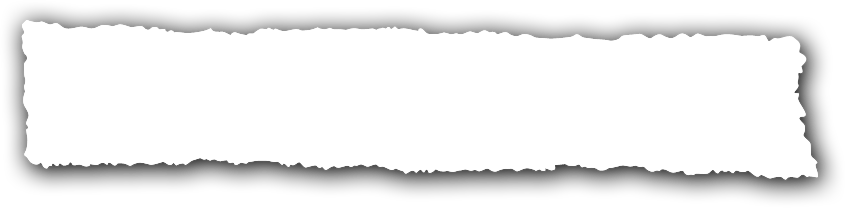 ★ユーザー中心設計とは
設計の各段階でエンドユーザーの視点からの検証を行い、ユーザーの真のニーズを満たし、ユーザーに受け入れられるかどうかを何度も確認しながら質を向上させていくスパイラル設計手法
作る人の観点
(ビジネス・システム視点)
実現性調査・検証
使う人の観点
（ユーザー視点）
ユーザー視点から調整
サイトのシナリオを設計
サイト制作の流れ
早期段階からプロトタイプを使ったユーザー検証を実施
1. サイト戦略立案
Expression Blend 3
活用範囲
サイト戦略検証
2. 要件定義・基本導線設計
基本導線検証
3. 詳細画面設計
詳細画面検証
デザイン検証
4. デザイン・開発
テスト
5. 運用
効果検証
開発に必要な環境
サポートOS
Windows® XP Service Pack 2以降、Windows Vista®、Windows 7
必要ソフトウェア
Windows Internet Explorer ® 7以降、FireFox 3.0以降
.NET Framework 3.5 Service Pack 1以降
Silverlight 3
Expression Blend 3
推奨ハードウェア
1GHz以上のプロセッサ
1GB以上のRAM 
2GB以上のハードディスク空き容量
1024 x 768 以上の解像度、24ビットカラー表示をサポートするディスプレイ
demo
プロトタイプの作成
本番開発に向けて
ビジネスロジックの開発
ビジネスロジックの呼び出し
本番データへの入れ換え
ビジネスロジックの開発
作成したプロジェクトファイルをVisual Studio で開いてロジックを開発
プロジェクト
ファイル
UIの作成
ロジックの記述
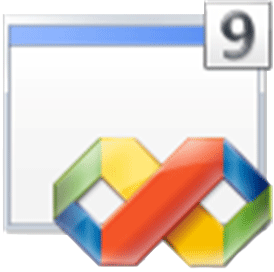 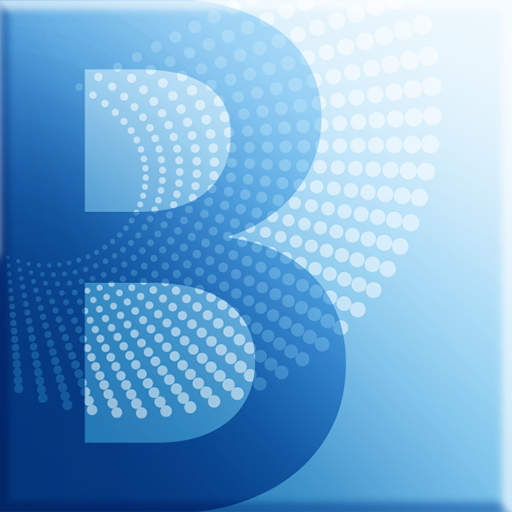 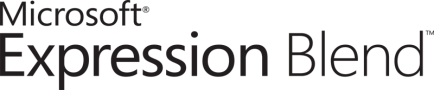 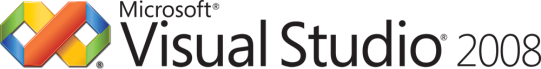 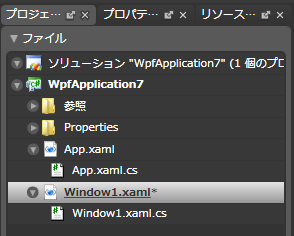 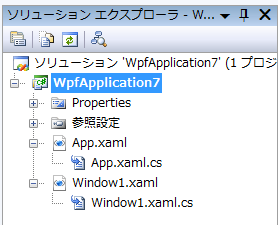 Window1.xaml
デザインを記述
GUIでUI作成
Window1.xaml.cs
ロジックを記述
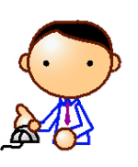 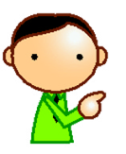 ビジネスロジックの呼び出し
コントロールのアクションでどの関数を　呼び出すか指定
Expressionでアクションを定義
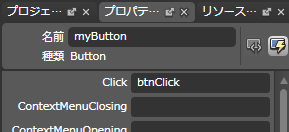 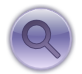 クリック
XAML生成
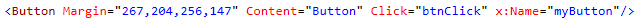 XAML.CS（コードビハインド）の関数を呼び出す
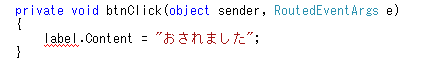 開発フローと役割
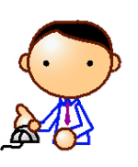 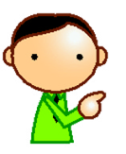 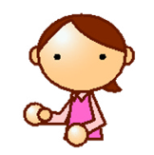 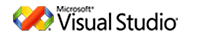 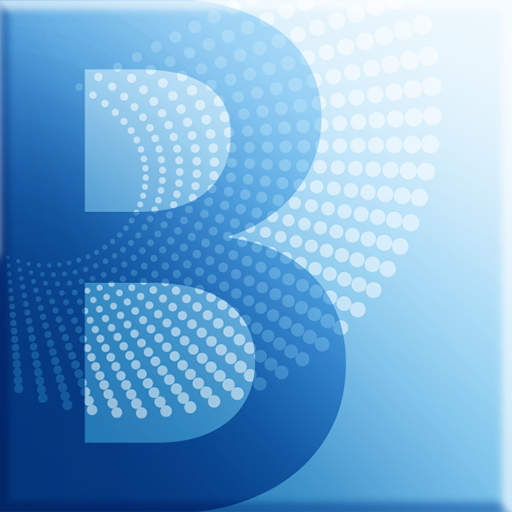 インタラクション
設計/UI開発者
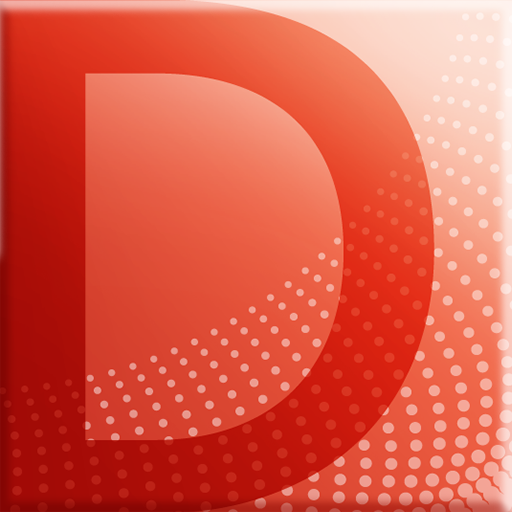 グラフィック
デザイナー
開発者
データ名、呼び出し関数名の決定、共有、意識合わせ
ロジックの開発
プロジェクトの作成
グラフィック
デザインの作成
プロトタイプの作成
デザイン読込
デザインの適用
関数の呼び出し追加
リアルデータへの差し替え
動作確認・テスト
announcing
Yahoo! JAPAN インターネット
クリエイティブアワード 2009
　募集期間　8/1-8/17


Microsoft Tech Ed Japan 2009
　開催期間　8/26-8/28
                    @パシフィコ横浜
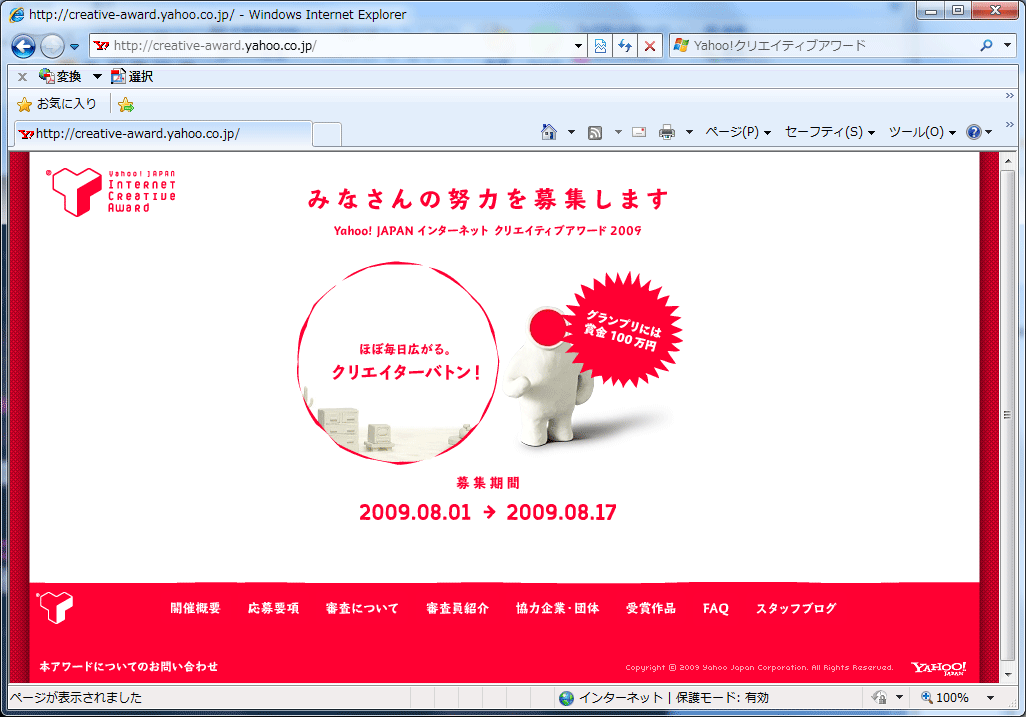 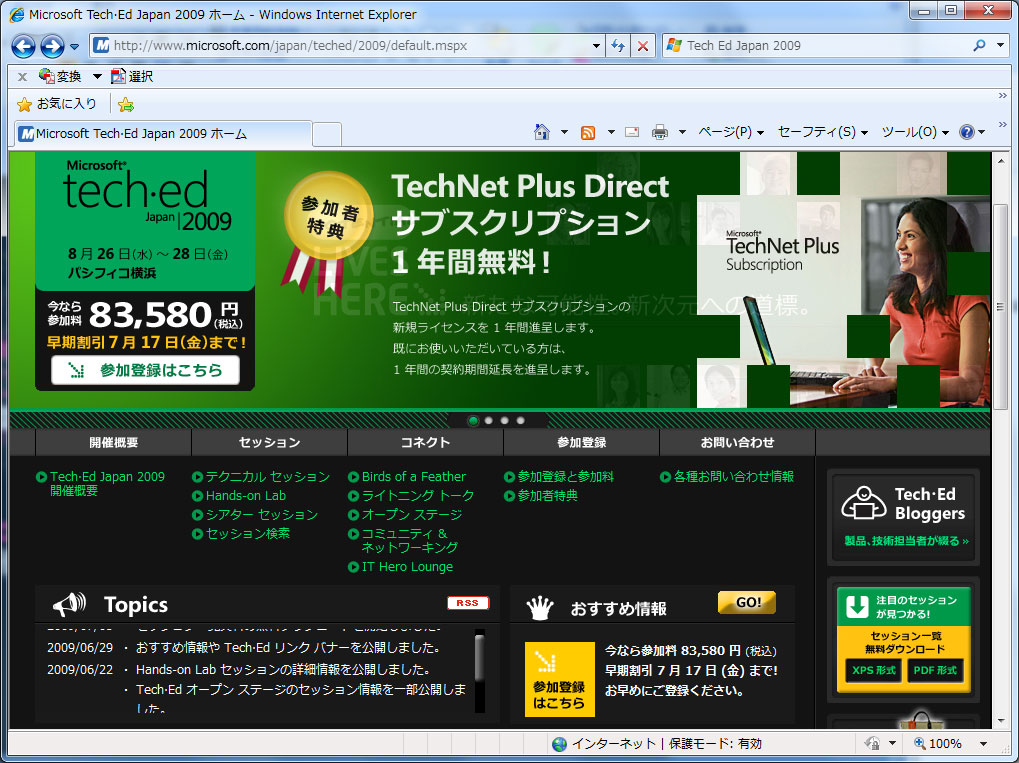 http://blogs.msdn.com/norokoro/
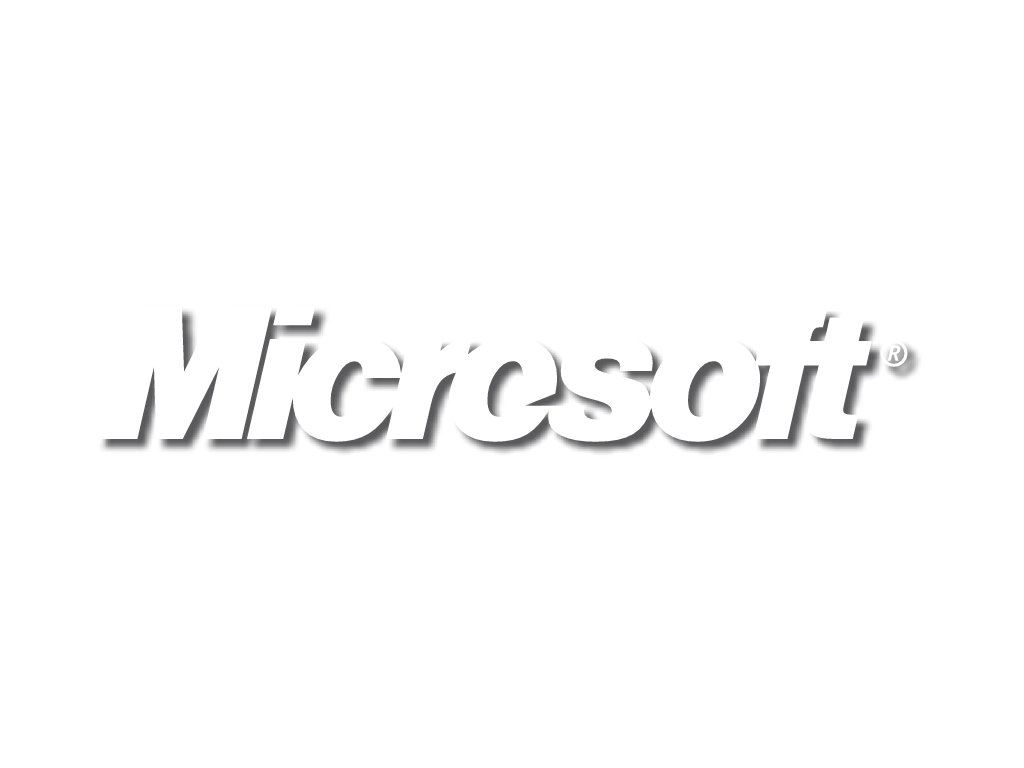 © 2009 Microsoft Corporation. All rights reserved. Microsoft, Windows, Windows Vista and other product names are or may be registered trademarks and/or trademarks in the U.S. and/or other countries.
The information herein is for informational purposes only and represents the current view of Microsoft Corporation as of the date of this presentation.  Because Microsoft must respond to changing market conditions, it should not be interpreted to be a commitment on the part of Microsoft, and Microsoft cannot guarantee the accuracy of any information provided after the date of this presentation.  MICROSOFT MAKES NO WARRANTIES, EXPRESS, IMPLIED OR STATUTORY, AS TO THE INFORMATION IN THIS PRESENTATION.